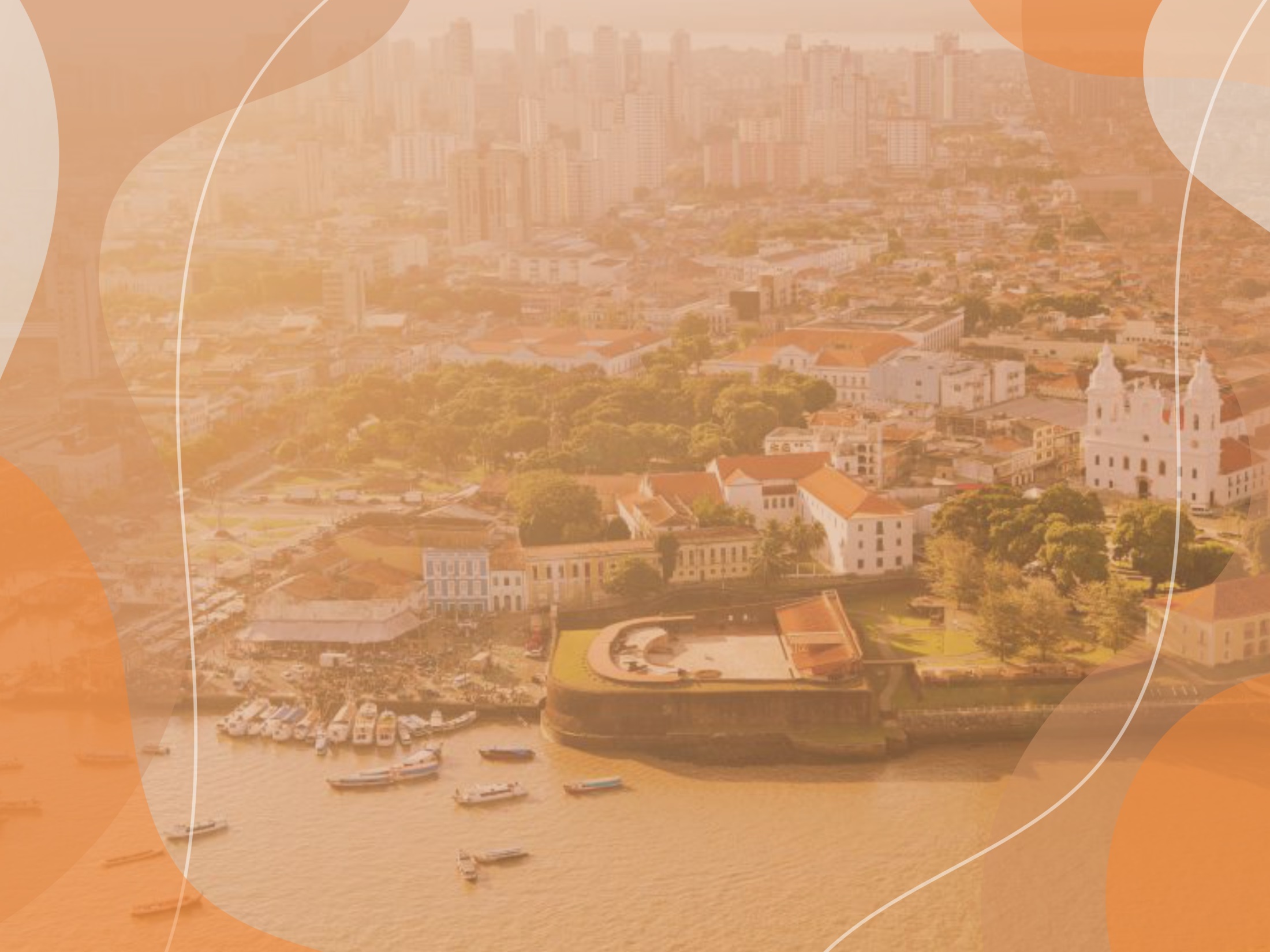 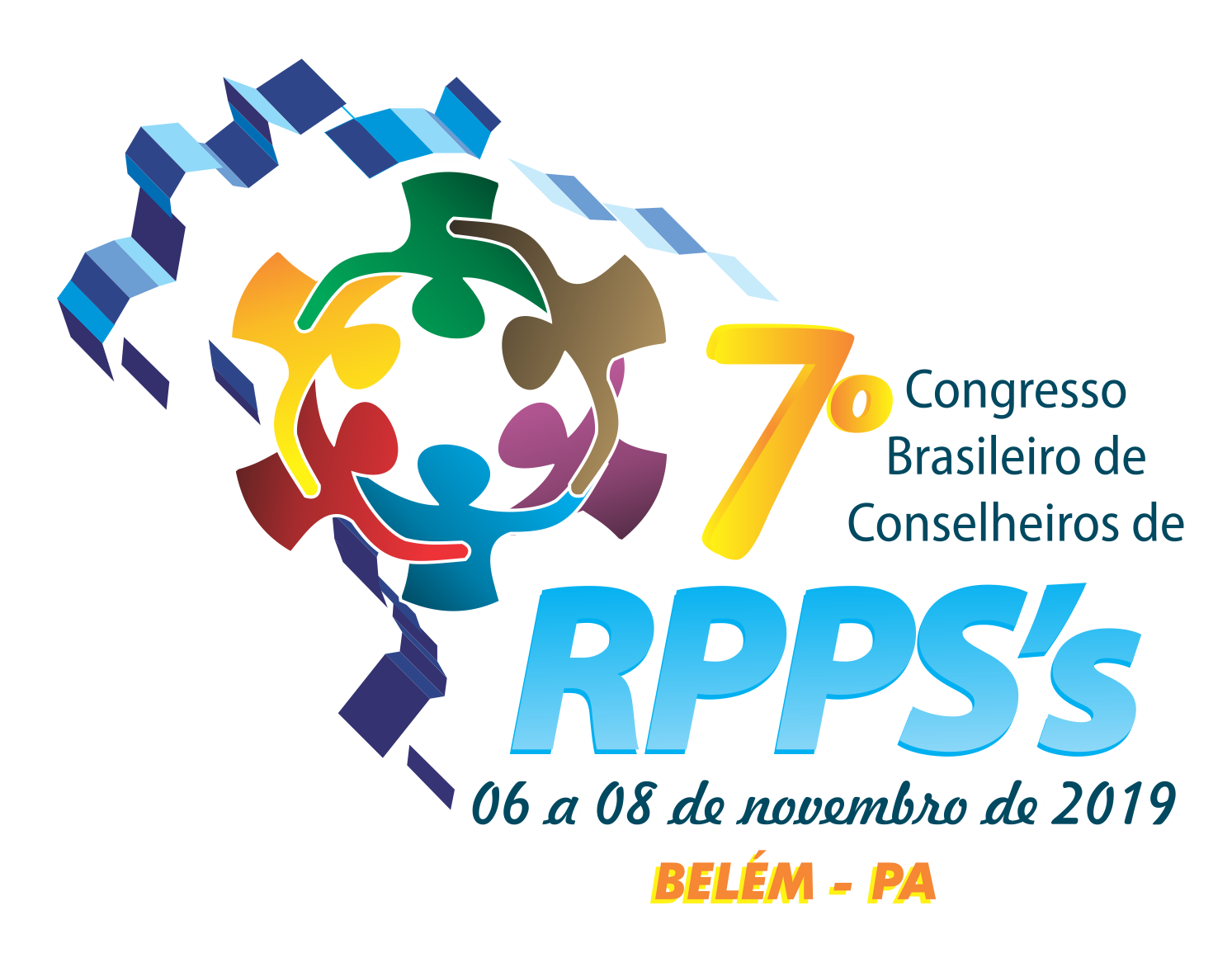 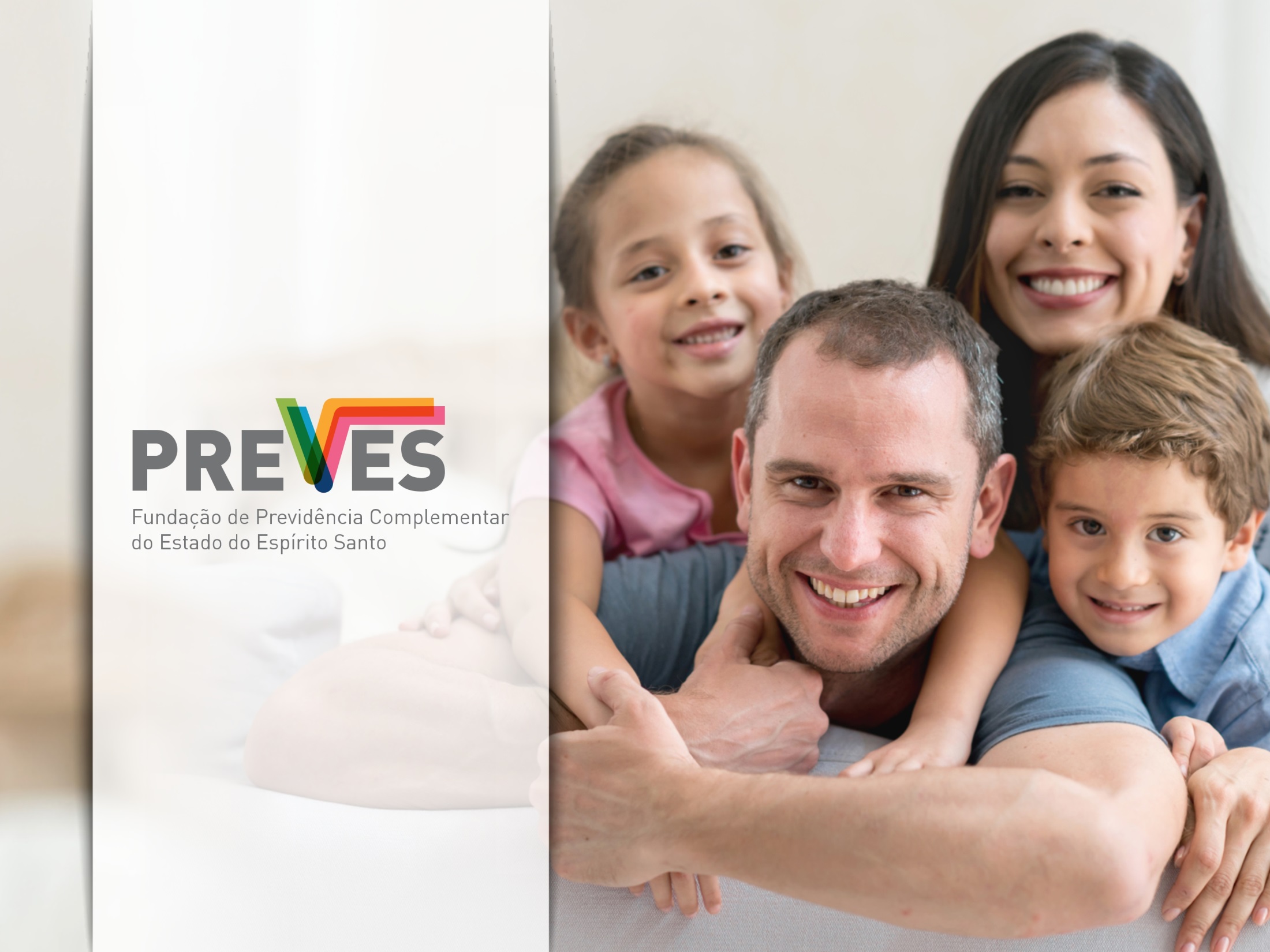 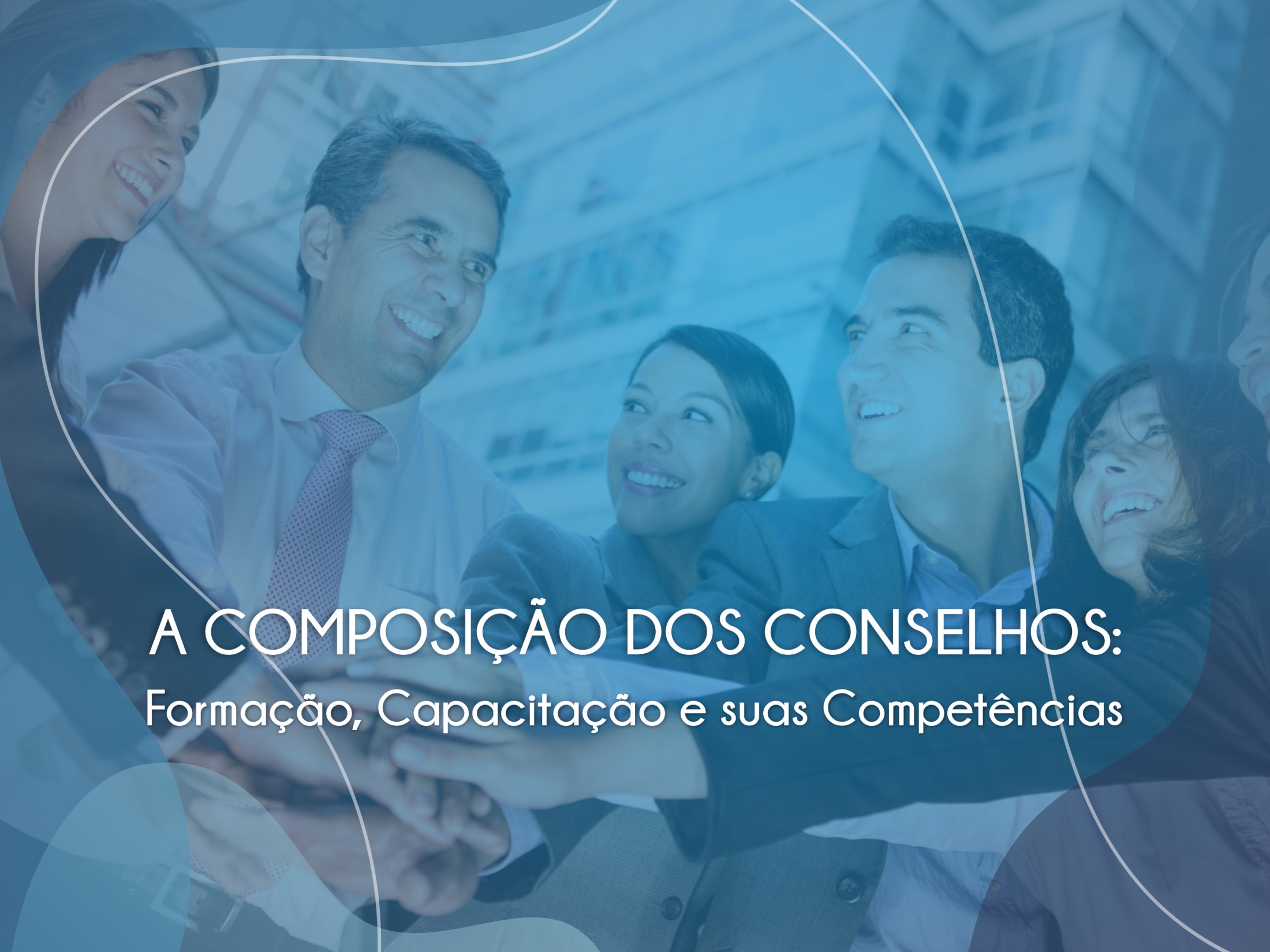 Administrador formado pela Fundação Mineira de Educação e Cultura (FUMEC - Belo Horizonte)

Especialista em Gestão Financeira pelo Instituto Brasileiro de Mercado de Capitais (IBMEC - Rio de Janeiro)

Mestre em Administração Estratégica com ênfase em Finanças e Contabilidade pela Universidade Federal de Minas Gerais (UFMG - Belo Horizonte)

Atuou como Analista de Crédito no Citibank, Senior de Auditoria na Arthur Andersen, Diretor Administrativo-financeiro da Companhia de Desenvolvimento de Vitória – CDV, Diretor Técnico do Instituto de Previdência dos Servidores do Estado do Espírito Santo – IPAJM e Gestor do Projeto da Previdência Complementar do Estado do Espírito Santo na qualidade de Assessor Especial da Secretaria de Estado de Governo.

É Conselheiro do Conselho Regional de Administração – Seccional Espírito Santo – CRA-ES.

Ocupa uma cadeira como Conselheiro do Conselho Nacional de Dirigentes de Regime Próprio de Previdência Social – CONAPREV.

É Diretor Suplente da Regional Sudeste da Associação Brasileira das Entidades Fechadas de Previdência Complementar – ABRAPP.

Atualmente é o Diretor Presidente da Fundação de Previdência Complementar do Estado do Espírito Santo - PREVES
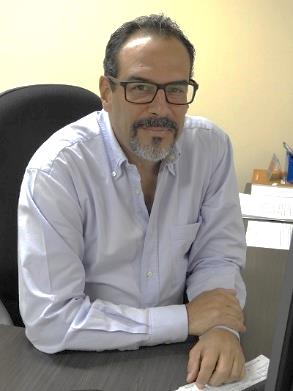 Alexandre Wernersbach NevesDiretor Presidente
ÍNDICE

Breve Histórico sobre Governança;

Governança Corporativa;

Governança Previdenciária (RPPS);

Princípios, Pilares e Práticas de Governança no RPPS;

Conselhos – Formação, Capacitação e suas Competências;

Certificação Pró-gestão;

Conclusão
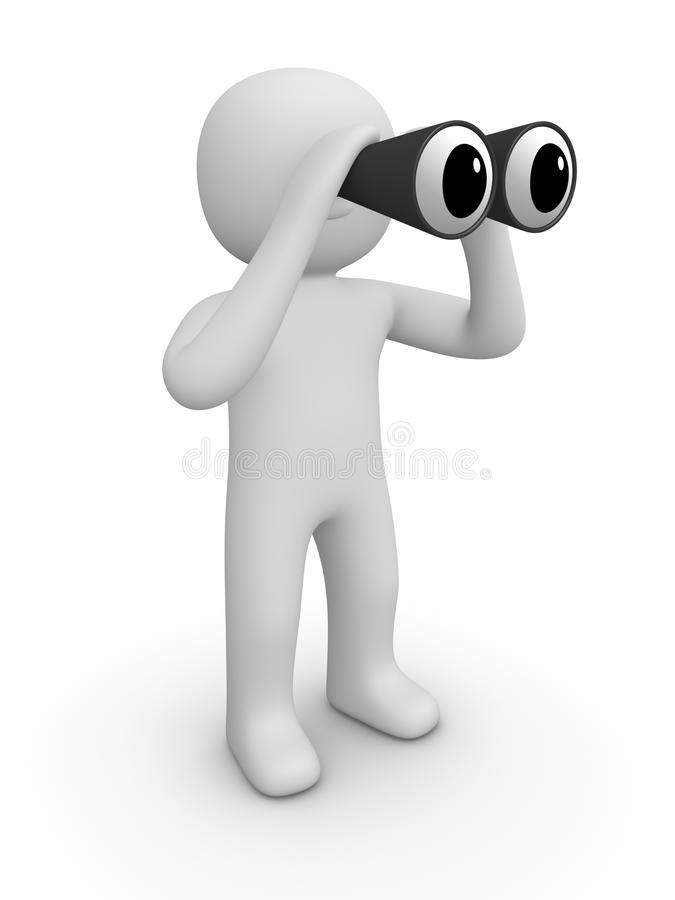 Breve Histórico sobre Governança
BREVE HISTÓRICO SOBRE GOVERNANÇA





1990 (Setor Financeiro)

Concepção do conceito de Governança;
Objetivo de promover profunda e transparente regulamentação no setor;
Visando resguardar os interesses dos investidores e terceiros interessados (credores, trabalhadores, consumidores, governo, etc.).
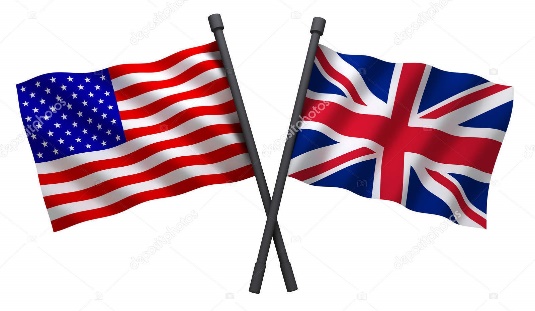 BREVE HISTÓRICO SOBRE GOVERNANÇA




1995

Instituto Brasileiro de Governança Corporativa (IBGC) criou o Código das melhores práticas de Governança Corporativa com o objetivo de:
Melhorar a gestão da companhia e o seu desempenho;
Melhorar o processo decisório na alta administração;
Melhorar a imagem institucional;
Contribuir para a perenidade da organização.
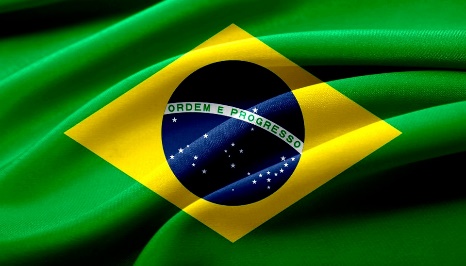 BREVE HISTÓRICO SOBRE GOVERNANÇA





2005

Decreto nº 5.378/2005;
Promover a Governança, estimulando e apoiando os órgãos e entidades públicos a implementarem medidas de fortalecimento em sua gestão interna, a fim de oferecerem serviços de melhor qualidade aos cidadãos.
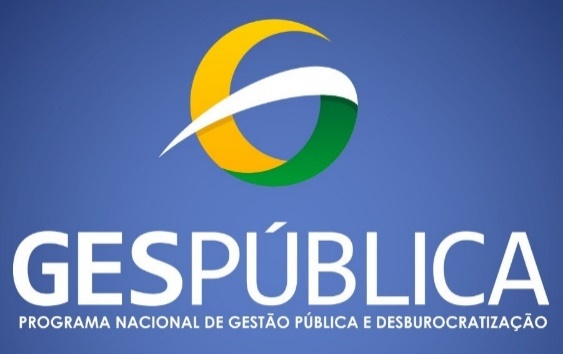 BREVE HISTÓRICO SOBRE GOVERNANÇA




2007

Decreto nº 6.021/2007;
Finalidade de tratar de matérias relacionadas com a governança corporativa nas empresas estatais federais.
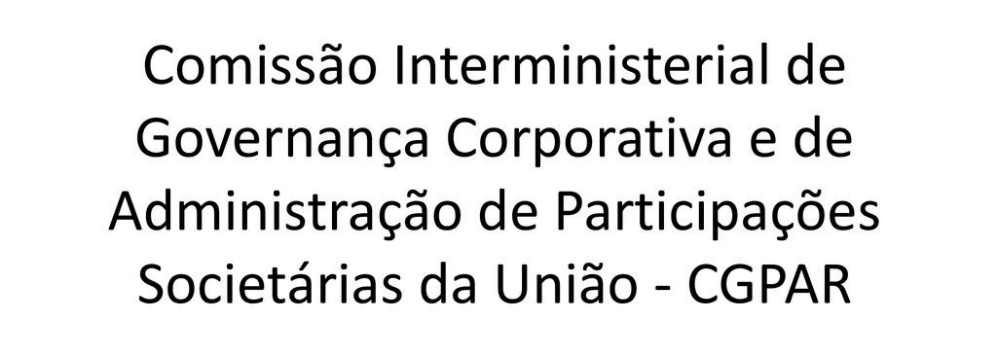 Governança Corporativa
GOVERNANÇA CORPORATIVA
Governança corporativa é um SISTEMA pelo qual as ORGANIZAÇÕES SÃO DIRIGIDAS E MONITORADAS E INCENTIVADAS, envolvendo práticas e os relacionamentos entre os PROPRIETÁRIOS, CONSELHO DE ADMINISTRAÇÃO, DIRETORIA e ÓRGÃOS DE CONTROLE INTERNO E EXTERNO.
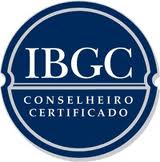 As boas práticas de GC permitem aos segurados monitorar o desempenho dos administradores das Organizações.
Fonte: Unidade de Gestão Previdenciária - Banco do Brasil
GOVERNANÇA CORPORATIVA

Sistema usado para dirigir e monitorar uma organização.

	Define direitos e deveres dos principais agentes da organização;
	Estabelece procedimentos decisórios;
	Determina como a organização fixará, atingirá e monitorará seus objetivos.

Preocupação com os Agentes Individuais.

Preocupação com os Agentes Institucionais.
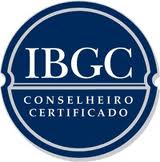 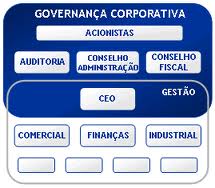 GOVERNANÇA CORPORATIVA

Segundo DAVIES (2006):

Sistema que tem como objetivo aperfeiçoar a estrutura de gestão direcionando pessoas, recursos, sistemas e processos para melhor dirigir e controlar organizações, segundo os parâmetros de eficácia, eficiência e efetividade.
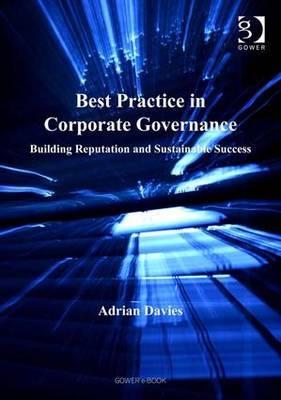 Governança Previdenciária (RPPS)
GOVERNANÇA PREVIDENCIÁRIA

Segundo RANGEL (2018):

Sistema que visa promover a confiança dos segurados e da sociedade na gestão previdenciária do servidor público, bem como fomentar a sustentabilidade e a perenidade do regime próprio de previdência social, pela adoção de padrões de conduta baseados na transparência, equidade, prestação de contas, responsabilidade corporativa e ética.
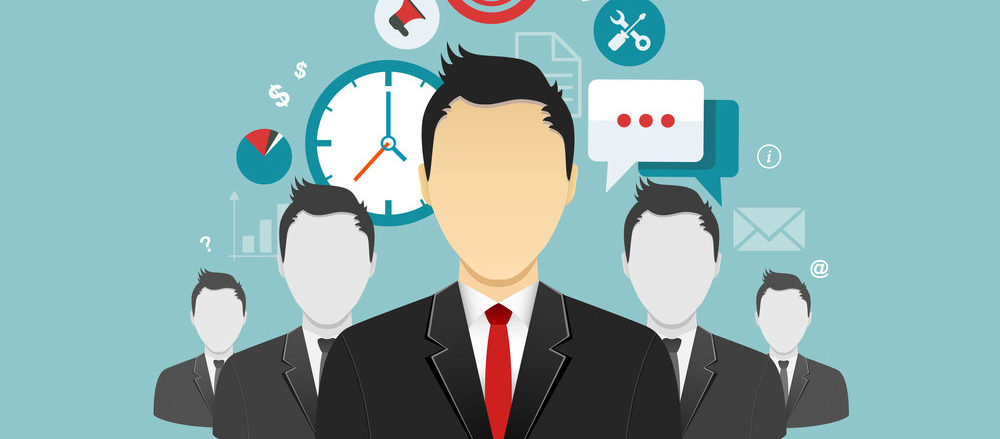 Princípios, Pilares e Práticas de Governança do RPPS
Práticas
Práticas
Ente Federado
Auditoria / Comitês
Autarquia Previdenciária
Conselho de Administração
Conselho Fiscal
Pilares da Governança Corporativa
Transparência, Equidade, Prestação de Contas, 
Responsabilidade Corporativa e Ética
Princípios Básicos
Fonte: IBGC adaptado
ENTE FEDERADO
Deve garantir os direitos previdenciários dos servidores públicos titulares de cargos efetivos, assegurando a esses o caráter contributivo e solidário e o equilíbrio financeiro e atuarial nos termos da CFRB.

Também devem proporcionar estabilidade na gestão do RPPS, com efetiva participação, a fim de evitar a descontinuidade ou retrocessos na gestão previdenciária.
Fonte: IBGC adaptado
CONSELHO DE ADMINISTRAÇÃO
Órgão de deliberação e orientação superior;

Seu papel não é gerir o RPPS, mas, sim, exigir boa gestão, acompanhando a implementação local da política previdenciária;

Os conselheiros precisam ter um enfoque contínuo e profissional em relação as suas atribuições e entender que seus deveres e responsabilidades geram consequências sistêmicas.
Fonte: IBGC adaptado
AUTARQUIA PREVIDENCIÁRIA
É responsável pelo desenvolvimento, implantação e execução dos processos operacionais e financeiros do RPPS, em consonância com as políticas e as deliberações aprovadas pelo Ente;

A Diretoria Executiva da autarquia deve assegurar o cumprimento dos objetivos institucionais, bem como prevenir e administrar situações de conflitos, de interesses e divergências de opiniões.
Fonte: IBGC adaptado
AUDITORIA / COMITÊS
Cabem a estes órgãos, após análise dos assuntos de sua competência, atuarem de forma proativa na recomendação do aperfeiçoamento dos controles, das normas e dos procedimentos, em consonância com a gestão previdenciária;

Seus trabalhos devem estar perfeitamente alinhados com as normas legais e infralegais.
Fonte: IBGC adaptado
CONSELHO FISCAL
Têm a função de fiscalizar a gestão do RPPS, não apenas apontando irregularidades, mas, sim, perseguindo a melhoria de processos e práticas a partir do aperfeiçoamento do ambiente de controle.
Fonte: IBGC adaptado
TRANSPARÊNCIA
Disseminação de informações a todos os interessados sobre as ações desenvolvidas de forma espontânea, completa, objetiva, tempestiva e igualitária, inclusive as de risco, abordando, tanto aspectos positivos e negativos, para facilitar ao segurado e aos demais interessados a correta avaliação da instituição e dos gestores.

Dispor de site próprio para divulgação de notícias e outras informações;
Elaborar e divulgar periodicamente relatório de gestão administrativa;
Divulgar a política de investimentos e suas adequações;
Publicar as Atas dos Conselhos e Comitês;
Divulgar periodicamente demonstrativos financeiros (investimentos, receitas, despesas, folha de pagamento e benefícios).
EQUIDADE
Tratamento igualitário e equitativo a todas as partes interessadas; isto é garantir a adoção de práticas NÃO discriminatórias ou corporativista.

Criar uma ouvidoria/canais de comunicação;
Enviar aos segurados informativo eletrônico ou impresso, contendo as notícias mais relevantes e de interesse público;
Manter sítio eletrônico atualizado;
Constituir critérios objetivos para escolha de servidores em Comitês e Comissões;
Capacitar indistintamente seus servidores e conselheiros.
PRESTAÇÃO DE CONTAS
É a demonstração aos órgãos de controle e à sociedade o que a unidade gestora está realizando; devendo, em seus relatórios ou demonstrativos, guardar adequação (conformidade) com as regras e princípios definidos para o RPPS.

Enviar mensalmente os demonstrativos financeiro, patrimonial e contábil e, anualmente, o balanço orçamentário e financeiro aos órgãos de controle;
Elaborar relatórios detalhados, no mínimo ao término de cada trimestre, sobre a rentabilidade e risco das diversas modalidades financeiras realizadas;
Apresentar anualmente relatório de gestão, avaliação atuarial, política de investimentos, etc.
RESPONSABILIDADE CORPORATIVA
Consiste em agir de forma responsável no relacionamento com os grupos de interesse legitimamente relacionados com o RPPS e não apenas com os beneficiários.

Realizar permanentemente pesquisa de satisfação com funcionários e segurados;
Efetuar periodicamente a atualização cadastral de seus segurados;
Criar mecanismos de valorização do servidor;
Instituir/Estimular ações sustentáveis interna e externamente, por exemplo: coleta seletiva, carona solidária, consumo responsável, etc.;
Desenvolver atividades sociais, integradoras ou de capacitação juntos a seus servidores, conselheiros e beneficiários;
Buscar sempre atendimentos mais humanizados e qualificados, com menos burocracias.
Realizar exames periódicos de saúde de seus funcionários, etc.
ÉTICA
Agir de forma condizente com valores (honestidade, integridade, humildade, respeito, etc.) e princípios (legalidade, moralidade, impessoalidade, publicidade e eficiência) vigentes na sociedade.

Dispor de código de ética da instituição;
Honrar compromissos assumidos com seus funcionários, registrados, fornecedores, governo e demais agentes envolvidos;
Cumprir todas as exigências legais, etc.
Conselhos – Formação, Capacitação e suas Competências
Normalmente, as características do Modelo de Gestão devem estar presentes na Lei do Ente Federado que organiza o Regime Próprio de Previdência Social.
GOVERNANÇA CORPORATIVA
ENTE FEDERADO
AUDITORIA
CONSELHO ADMINISTRAÇÃO
CONSELHO FISCAL
Gestão
PRESIDENTE
PREVIDÊNCIA
INVESTIMENTOS
ADMINISTRATIVO
Conselhos – Formação, Capacitação e suas Competências

O relacionamento dos membros dos Conselhos e da Diretoria Executiva e destes com os demais integrantes da Entidade deve pautar-se pela cooperação e pelo princípio da boa-fé, buscando decisões que melhor atendam aos interesses do RPPS do Ente Federativo;

A composição dos Conselhos deve ter número máximo de membros, ser paritária entre representantes dos segurados civis, militares, aposentados e do Ente Federativo;

Os Conselheiros e Diretores devem possuir formação superior, reconhecida capacidade e experiência comprovada, nas áreas de Administração, Economia, Finanças, Atuária, Contabilidade, Direito ou Engenharia;

São designados por ato do Chefe do Poder Executivo;
Conselhos – Formação, Capacitação e suas Competências

Pode-se requerer tempo mínimo de experiência profissional comprovada. A experiência profissional deverá ser comprovada por meio de documentos hábeis;

Os Conselheiros e Diretores devem ser certificados por meio de processo realizado por instituição autônoma certificadora reconhecida pela Subsecretaria dos Regimes Próprios de Previdência Social;

Deve-se requerer certificação antecipada para o Diretor enquadrado como AETQ;

Os Conselheiros podem ser remunerados. Caso haja remuneração aos Conselheiros, aconselha-se que a modelagem remuneratória esteja na Lei de Organização do RPPS do Ente Federativo;
Conselhos – Formação, Capacitação e suas Competências

A remuneração deve ser constante, independente do número de reuniões ordinária e extraordinárias que ocorrerão durante determinado período;

Deve determinar quais as condições que o Conselheiro Suplente poderá ser remunerado;

É exigível que os Conselhos renovem parte de seus membros a cada dois anos, mediante a substituição de representantes dos Poderes e dos Segurados;

A escolha dos Conselheiros representantes dos segurados dar-se-á por meio de eleição direta entre seus pares, cabendo à Diretoria coordenar  as eleições com base no Regulamento Eleitoral aprovado pela Conselho de Administração;
Conselhos – Formação, Capacitação e suas Competências

Cada membro titular deve ter um suplente, que o substituirá nas suas ausências, afastamentos e impedimentos, aplicando-se a ele as mesmas condições, critérios e requisitos aplicáveis à escolha e designação do titular;

É aconselhável que o Conselheiro Suplente deva ter uma participação efetiva, nas reuniões do respectivo Conselho, haja vista que pode, a qualquer momento, face uma impossibilidade do Conselheiro Titular, ser requerida sua participação e posicionamento sobre as matérias dispostas no Conselho que representa;

A SRPPS aconselha que os mandatos NÃO devem ser excessivamente curtos, que impeçam a vivência de experiências necessárias para o perfeito entendimento dos trabalhos, bem como NÃO devem ser demasiadamente longos, que estimulem acomodações negativas;
Conselhos – Formação, Capacitação e suas Competências

Os mandatos podem permitir recondução e estabilidade;

Acreditamos NÃO ser aconselhável a recondução constante para os membros do Conselho Fiscal, haja vista suas responsabilidades como órgão fiscalizador de controle interno da Entidade;

Os Conselhos devem reunir-se, ordinariamente, periodicamente, e extraordinariamente, sempre que necessário, sempre com a presença de, no mínimo, 2/3 (dois terços) de seus membros, por convocação de seu presidente ou do presidente da Entidade;

As decisões dos Conselhos serão adotadas por maioria simples, por meio de ato deliberativo interno da unidade gestora (portaria ou resolução);
Conselhos – Formação, Capacitação e suas Competências

As convocações ordinárias devem ser realizadas com antecedência mínima de cinco dias úteis, podendo esse prazo ser reduzido para até três dias quando se tratar de convocação extraordinária;

A convocação extraordinária deverá ser comunicada aos conselheiros com informação expressa das razões de urgência que a motivaram;

Possibilidade de adoção de calendário de reuniões previamente aprovado;

Os Conselhos deverão exarar em ato interno a modelagem da lavratura das atas de reuniões ordinárias e extraordinárias;
Conselhos – Formação, Capacitação e suas Competências

Aconselha-se as seguintes vedações aos Conselheiros e Diretores:
Integrar concomitantemente outro órgão da administração superior da Entidade;
Exercer mandato concomitante, mesmo que parcialmente, com cônjuge, companheiro ou parente em linha reta ou colateral, por consanguinidade ou afinidade, até o terceiro grau;
Fornecer, transmitir, reproduzir ou divulgar, quando protegidos por sigilo legal, informações e documentos sobre atos e fatos relativos à entidade aos fundos de previdência, dos quais tenham conhecimento em razão do exercício do cargo;
Celebrar contratos ou realizar negócios de qualquer natureza com a entidade, salvo para usufruir benefícios e concessões colocados à disposição de todos os segurados e beneficiários;
Exercer quaisquer outras atividades na entidade que possam gerar conflito de interesses.

Somos de opinião que os dois últimos itens elencados acima devem ser extensivos ao cônjuge, companheiro ou parente em linha reta ou colateral, por consanguinidade ou afinidade, até o terceiro grau, de membro de órgão estatutário da administração superior da Entidade;
Conselhos – Formação, Capacitação e suas Competências

O Conselheiro poderá perder o mandato...
Em virtude de renúncia;
De condenação judicial transitada em julgado;
De ter sofrido penalidade administrativa por infração da legislação da seguridade social;
De decisão proferida em processo administrativo disciplinar;
Sem justa motivação, no período do mandato, falta a N sessões consecutivas ou a N alternadas;
Morte ou Invalidez permanente.

A ausência injustificada a sessões consecutivas ou a alternadas, em um período de 12 meses consecutivos, acarretará a instauração de processo administrativo-disciplinar para a cassação do mandato;
Conselhos – Formação, Capacitação e suas Competências

A instauração de processo administrativo-disciplinar, para apuração de irregularidades no âmbito de atuação dos Conselhos da instituição, poderá determinar o afastamento do Conselheiro até sua conclusão;

O afastamento não implica prorrogação ou permanência no cargo além da data inicialmente prevista para o término do mandato;

Na hipótese de perda de mandato do membro titular, ele será substituído pelo respectivo suplente até o término do mandato ou realizada nova designação, observada a regra de indicação estipulada na Lei do Ente Federativo ou o ordem de votação, conforme determinado no Regulamento Eleitoral;
Conselhos – Formação, Capacitação e suas Competências

É aconselhável que o membro do Conselho seja impedido de votar sempre que tiver interesse pessoal na deliberação, sendo convocado, nesse caso, o suplente;

Os Conselheiros e Dirigentes devem apresentar declaração de bens e valores à Entidade ao assumirem e deixarem o cargo e anualmente até determinada data fixada pelo Conselho de Administração, posterior a 30 de abril.
Conselho de Administração
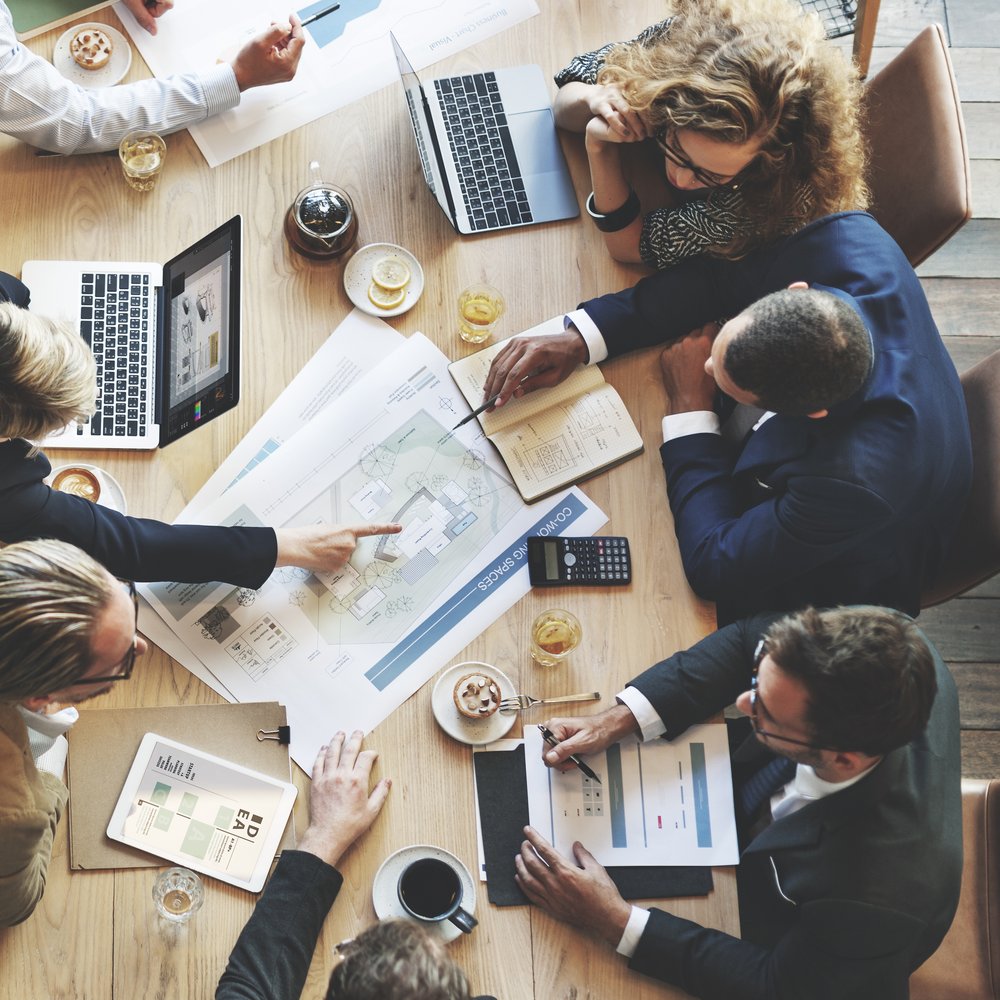 Conselho de Administração

O Conselho de Administração é o órgão de deliberação e orientação superior da Unidade Gestora e será composto por XX membros efetivos e de seus respectivos suplentes, todos escolhidos entre os representantes dos Poderes e dos segurados (civis, militares, inativos) com formação superior, de reconhecida capacidade e experiência comprovada, nas áreas de previdência, administração, economia, finanças, atuária, contabilidade, direito ou engenharia, designados por ato do Chefe do Poder Executivo...
Conselho de Administração

Aos membros do Conselho de Administração incumbe:
Participar das reuniões, deliberar sobre os assuntos tratados e votar ou abster-se;
Atuar com independência buscando permanentemente a defesa e a consecução dos objetivos legais da Entidade;
Propor ou requerer esclarecimentos necessários à melhor apreciação e votação das matérias de competência do Conselho;
Requerer a inclusão ou a atribuição de regime de urgência a matérias não relacionadas no ordem do dia;
Relatar matérias, processos e expedientes que lhes sejam encaminhados, elaborando a sua manifestação;
Observar os princípios norteadores da Administração Pública, em especial da eficiência e da economicidade;
Solicitar à Diretoria Executiva, por meio do Presidente do Conselho de Administração, informações técnicas a respeito de matérias em apreciação, bem como pareceres sobre o RPPS.
Conselho de Administração

Compete dentre outras atribuições correlatas, as seguintes:
Definir e aprovar a política geral de administração da entidade e da administração de seus fundos previdenciários (repartição simples e/ou capitalizados);
Analisar e aprovar a proposta orçamentária anual e a abertura de crédito adicional, sugerindo alterações que julgar necessárias para sua aprovação;
Analisar e deliberar, anualmente e antes do início do exercício, a política e gestão de investimentos, dos recursos dos fundos, bem como do patrimônio, propondo alterações que julgar necessárias para sua aprovação;
Aprovar as demonstrações contábeis, atuariais, financeiras, previdenciárias e orçamentárias apresentadas pela Diretoria Executiva, após a devida apreciação por parte do Conselho Fiscal;
Solicitar a realização de inspeções, auditagens, estudos e pareceres sobre determinados assuntos técnicos necessários ao bom desempenho da sua missão institucional;
Analisar e deliberar sobre a proposta de aquisição, alienação e construção de imóveis, assim como de constituição de ônus ou direitos reais sobre eles;
Aprovar o Código de Ética e de Conduta e do Regulamento Eleitoral;
Aprovar o relatório anual de atividades;
Funcionar como órgão de aconselhamento à Presidência Executiva da Autarquia, nas questões por ela suscitadas, etc.
Conselho Fiscal
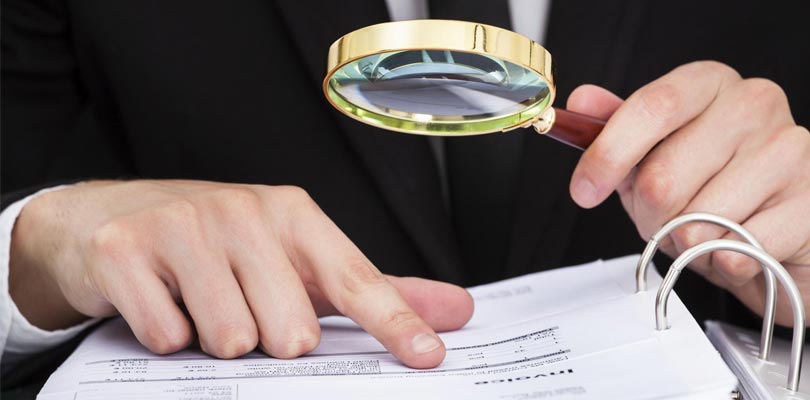 Conselho Fiscal

O Conselho Fiscal, órgão permanente de controle interno e fiscalização, é constituído de XX membros efetivos e de seus respectivos suplentes, todos escolhidos entre os representantes dos Poderes e dos segurados (civis, militares, inativos) com formação superior, de reconhecida capacidade e experiência comprovada nas áreas de previdência, administração, economia, atuaria, contabilidade, finanças, direito ou engenharia, nomeados por ato do Chefe do Poder Executivo...
Conselho Fiscal

Aos membros do Conselho Fiscal incumbe:
Participar das reuniões, deliberar sobre os assuntos tratados e votar ou abster-se;
Atuar com independência buscando permanentemente a defesa e a consecução dos objetivos legais da Entidade;
Propor ou requerer esclarecimentos necessários à melhor apreciação e votação das matérias de competência do Conselho;
Requerer a inclusão ou a atribuição de regime de urgência a matérias não relacionadas no ordem do dia;
Relatar matérias, processos e expedientes que lhes sejam encaminhados, elaborando a sua manifestação;
Observar os princípios norteadores da Administração Pública, em especial da eficiência e da economicidade;
Solicitar à Diretoria Executiva, por meio do Presidente do Conselho Fiscal, informações técnicas a respeito de matérias em apreciação, bem como pareceres sobre o RPPS.
Conselho Fiscal

Compete ao Conselho Fiscal:
analisar e aprovar, por parecer circunstanciado, as periódicas prestações de contas encaminhadas pela Diretoria Executiva da Entidade, sobretudo os balancetes e os balanços, dando-os por irregulares quando for o caso;

fixar prazo à Presidência da Unidade Gestora para a regularização das contas examinadas e rejeitadas, denunciando ao TC e ao MP em caso de descumprimento;

elaborar a cada exercício, até o mês estabelecido na legislação previdenciária, o parecer técnico sobre as demonstrações contábeis, financeiras, atuariais e orçamentárias do exercício anterior e, se houver do inventário a ele referente, encaminhando-o ao Conselho de Administração para apreciação e à Diretoria Executiva para publicidade;

Opinar sobre assuntos de natureza econômico-financeira e contábil que lhes sejam submetidos pelo Conselho de Administração e pela Diretoria Executiva;
Conselho Fiscal

Compete ao Conselho Fiscal:
Exercer o controle interno, apontar irregularidades e sugerir medidas saneadoras, consubstanciadas por intermédio de recomendações a serem encaminhadas ao Conselho de Administração, devendo especialmente se manifestar sobre:

A Aderência da gestão dos recursos garantidores dos fundos previdenciários às normas legais em vigor e à política de investimentos, apresentando suas conclusões;
A aderência das premissas e hipóteses atuariais e se elas guardam relação com as características da massa de segurados e as atividades desenvolvidas pelos Poderes;
A execução orçamentária, com base nos estudos realizados pelas áreas técnicas da entidade;
As conclusões e recomendações, análises e manifestações devem ser levadas em tempo hábil ao conhecimento do Conselho de Administração, ao qual caberá decidir sobre as providências que eventualmente devam ser adotadas.

Acompanhar a aplicação e assegurar o cumprimento do Código de Ética e de Conduta aplicável aos Conselheiros, Dirigentes e aos servidores da Entidade;

Comunicar ao Conselho de Administração fatos relevantes que apurar no exercício de suas atribuições, como também, as eventuais irregularidades apuradas, recomendando, se cabível, medidas saneadoras.
Conselho de Administração
Órgão de deliberação superior do regime/unidade gestora;
Garante a representatividade dos diversos segmentos:  
ente público/ segurados
Fixar as diretrizes gerais de atuação
 Aprovar o orçamento anual
 Aprovar os Relatórios da Diretoria e as demonstrações financeiras, após parecer do Conselho Fiscal.
Papel dos Conselheiros
Conselho
Fiscal
Órgão de fiscalização e controle interno da entidade/RPPS
- 
-Analisar a avaliar as Demonstrações Financeiras, com emissão de parecer, a ser encaminhado ao CA;
- Acompanhar o desempenho das aplicações financeiras.
Papel dos Conselheiros
Fonte: Unidade de Gestão Previdenciária - Banco do Brasil
Diretoria
Executiva
Órgão responsável pela gestão diária do RPPS/ entidade. Execução.
Segue a Política de Investimentos, aprovada pelo CA.
O importante são as engrenagens funcionando bem afinadas. Porque?
Fonte: Unidade de Gestão Previdenciária - Banco do Brasil
Práticas
Práticas
Ente Federado
Auditoria / Comitês
Autarquia Previdenciária
Conselho de Administração
Conselho Fiscal
Pilares da Governança Corporativa
Transparência, Equidade, Prestação de Contas, 
Responsabilidade Corporativa e Ética
Princípios Básicos
Fonte: IBGC adaptado
Resultado Possível no Ente
Melhores práticas nos processos decisórios na gestão dos ativos e passivos
Fonte: Unidade de Gestão Previdenciária - Banco do Brasil
Caso Contrário...
“A maneira mais fácil de ganhar dinheiro é parar de perdê-lo”
Perda de Recursos
Fonte: Unidade de Gestão Previdenciária - Banco do Brasil
E ai? 

Como que os Conselhos podem ajudar a evitar uma Gestão Ineficiente?
Certificação Pró-Gestão - Institucional
Segundo Portaria SPREV nº 14/2019:




Certificação é um processo de reconhecimento da excelência e das boas práticas de gestão destinado a atestar a qualidade e a funcionalidade de produtos, serviços, processos produtivos, gestão ambiental, dentre outros.

O processo de certificação proporciona benefícios internos e externos à organização:
Externo: obter maior credibilidade perante organizações com as quais se relaciona;
Interno: ajuda a conhecer, organizar e melhorar os processos da Instituição, evitar o retrabalho, reduzir custos e alcançar maior eficiência e racionalização.
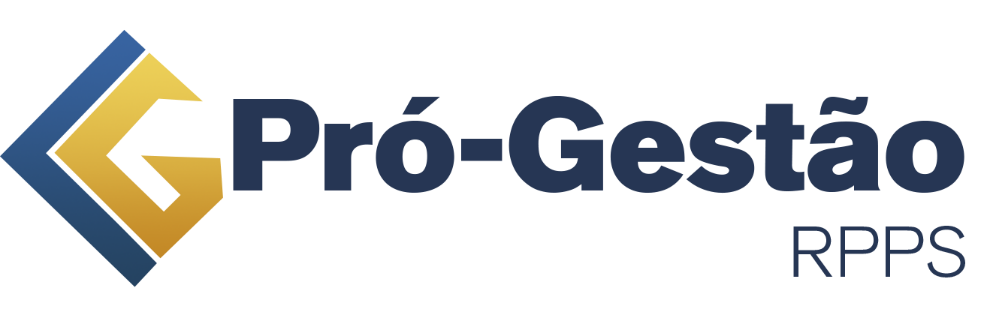 Segundo Portaria SPREV nº 14/2019:




O Pró-Gestão RPPS tem por objetivo incentivar os RPPS a adotarem melhores práticas de gestão previdenciária, que proporcionem maior controle dos seus ativos e passivos e mais transparência no relacionamento com os segurados e a sociedade;

É a avaliação do sistema de gestão existente, por entidade certificadora externa, credenciada pela Secretaria de Previdência, com a finalidade de identificar sua conformidade às exigências contidas nas diretrizes de cada uma das ações, nos respectivos níveis de aderência.
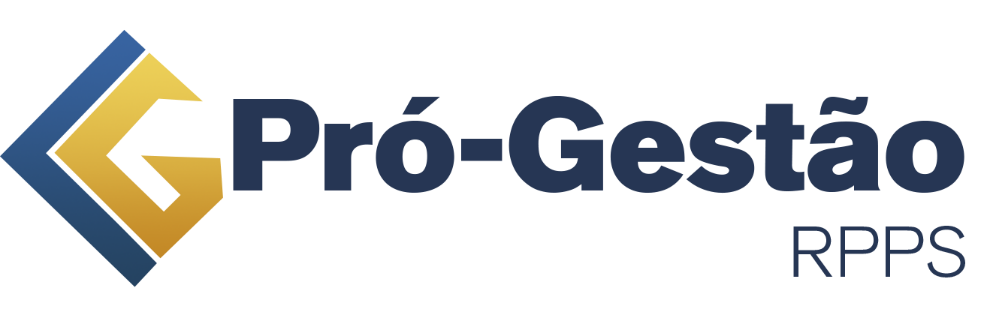 Segundo Portaria SPREV nº 14/2019:




A adesão será facultativa e formalizada pelos representantes legais do ente federativo e da unidade gestora do RPPS, por meio da assinatura do Termo de Adesão ao Pró-Gestão RPPS;

O Pró-Gestão contempla três dimensões, que representam os pilares sobre os quais a modernização da gestão se sustentará:
Controles Internos;
Governança Corporativa e
Educação Previdenciária.
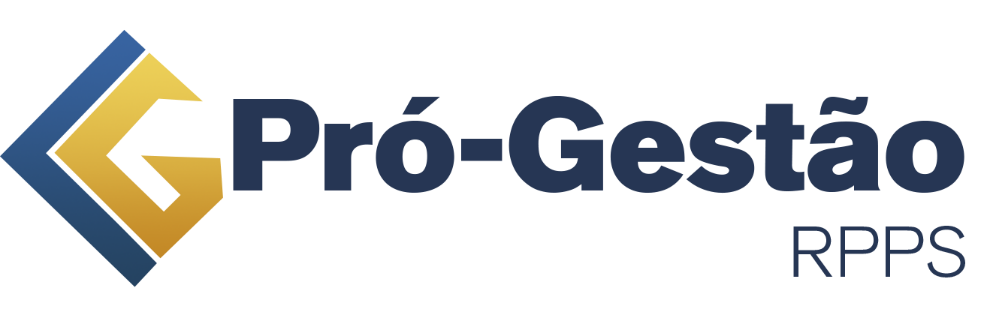 Segundo Portaria SPREV nº 14/2019:




Cada uma dessas três dimensões possui um grupo de ações relacionadas a serem cumpridas pelo RPPS;

Cada uma das ações possui quatro níveis de aderência, que representam os diferentes graus de complexidade que poderão ser atingidos, desde o Nível I, mais simples, até o Nível IV, mais complexo;

A certificação tem validade de 3 (três) anos, devendo ser renovada ao final desse período.
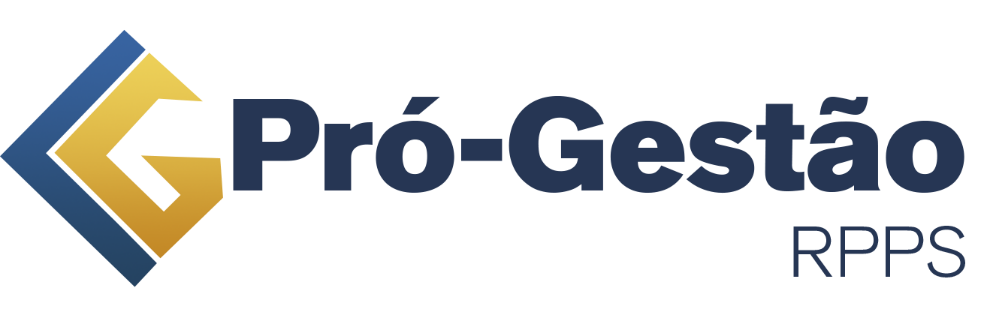 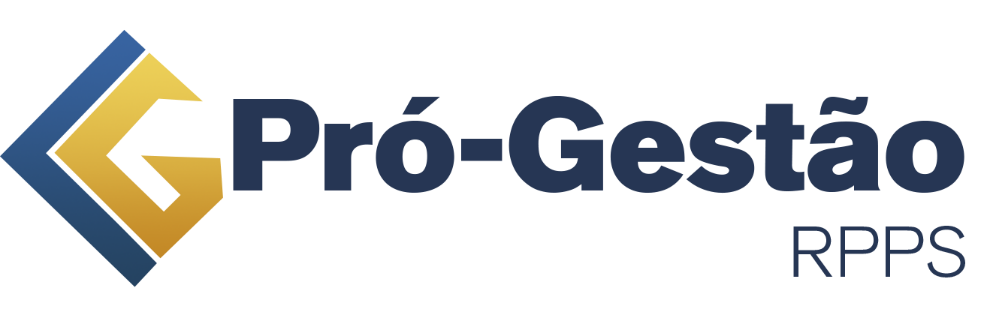 Dimensão 1: Controles Internos
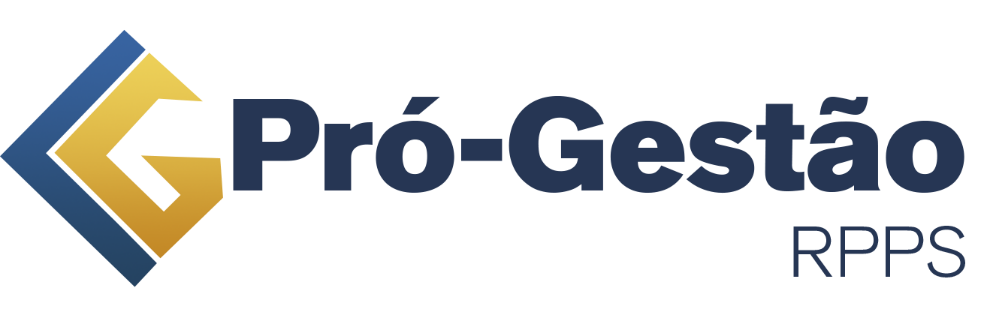 Dimensão 1: Controles Internos
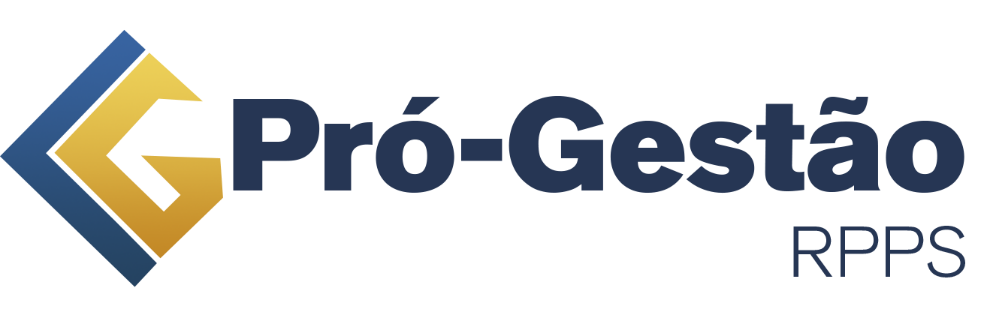 Ação 1.3 – Capacitação e Certificação dos Gestores e Servidores das Áreas de Risco

Nível I: O AETQ e a maioria dos membros do Comitê de Investimentos (Portaria MPS nº 519/2011);

Nível II: O AETQ e todos os membros do Comitê de Investimentos;

Nível III: Nível II + 1CD + 1CF + 1DE + (AETQ e 1CI com certificação que permita atestar a compreensão das atividades relacionadas à negociação de produtos de investimento);

Nível IV: Nível III + 2CD + 2CF + 2DE + Maioria do CI com certificação que permita atestar a compreensão das atividades relacionadas à negociação de produtos de investimento + AETQ com certificação que ateste habilidade no desempenho de gestão profissional de recursos de terceiros e de carteiras de títulos e valores mobiliários.
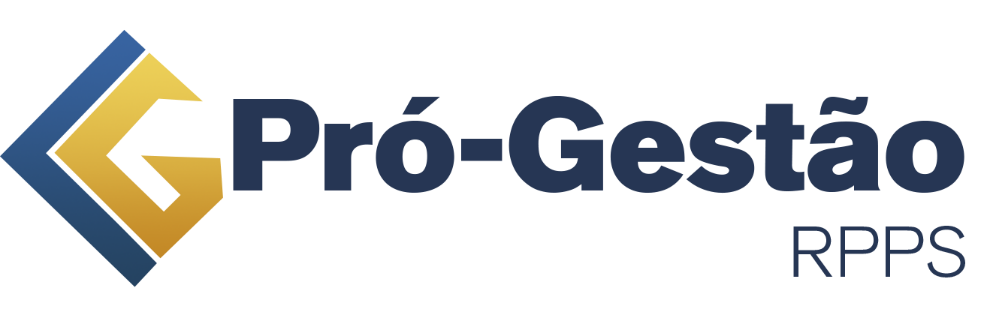 Dimensão 2: Governança Corporativa
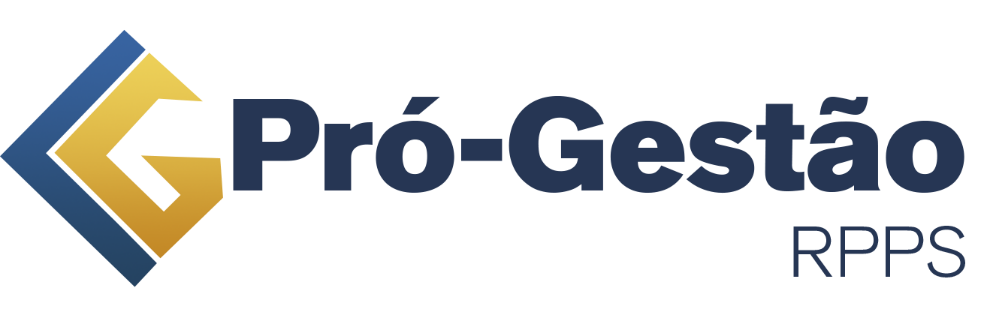 Dimensão 2: Governança Corporativa
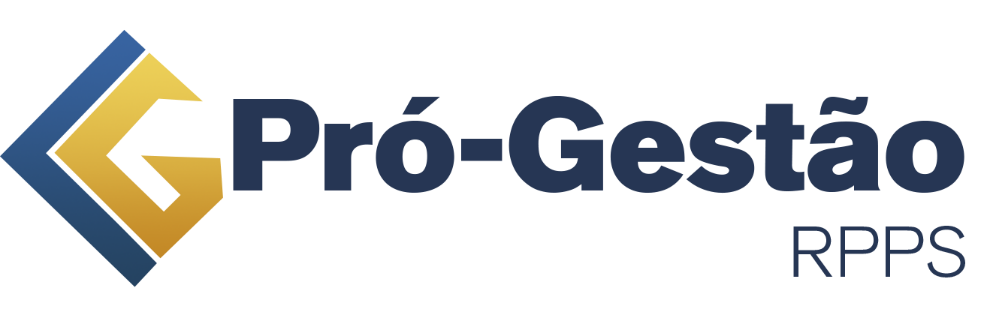 Ação 2.13 – Conselho Fiscal

Nível I: Atuar com independência e autonomia em relação à DE e CD, tendo pelo menos 01 representante dos segurados;

Nível II: Idem ao Nível I;

Nível III: Atuar com independência e autonomia em relação à DE e CD, Composição paritária, maioria nível superior, Presidência representante dos Segurados, Voto de Qualidade, Elaborar, publicar e controlar plano de trabalho anual estabelecendo procedimentos, cronograma de reuniões, escopo a ser trabalhado e os resultados obtidos e Elaborar parecer de relatório de prestação de contas, constando os itens ressalvados com as motivações, recomendações de melhorias e áreas analisadas;

Nível IV: Atuar com independência e autonomia em relação à DE e CD, Composição paritária, todos nível superior em área compatível, Presidência representante dos Segurados, Voto de Qualidade, Elaborar, publicar e controlar plano de trabalho anual estabelecendo procedimentos, cronograma de reuniões, escopo a ser trabalhado e os resultados obtidos e Elaborar parecer de relatório de prestação de contas, constando os itens ressalvados com as motivações, recomendações de melhorias e áreas analisadas.
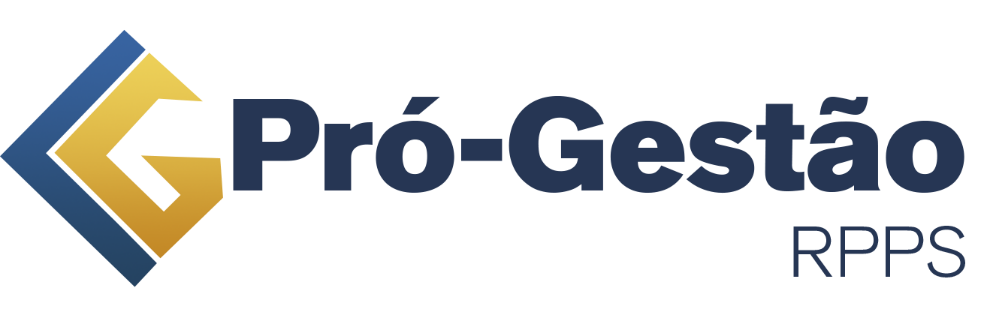 Dimensão 2: Governança Corporativa
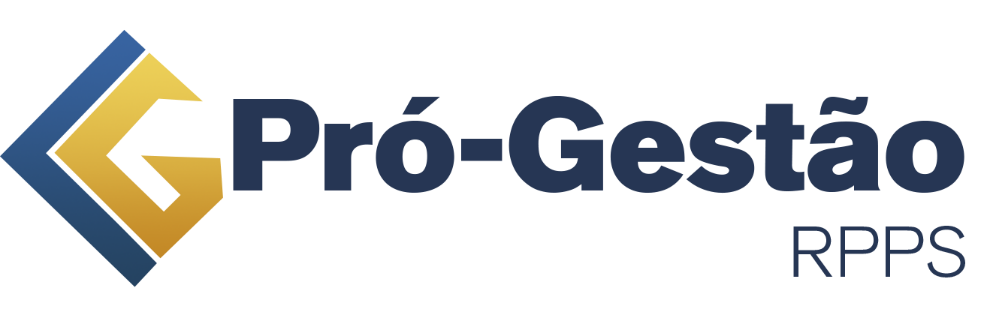 Ação 2.14 – Conselho Deliberativo

Nível I: Pelo menos 01 representante dos segurados;

Nível II: Idem ao Nível I;

Nível III: Composição paritária, maioria nível superior, Presidência representante do Ente Federativo, Voto de Qualidade, Elaborar, publicar e controlar plano de trabalho anual estabelecendo procedimentos, cronograma de reuniões, escopo a ser trabalhado e os resultados obtidos e Elaborar relatório de prestação de contas, constando os trabalhos realizados e considerações que subsidiaram o CD apresentar seu relatório de prestação de contas;

Nível IV: Atuar com independência e autonomia em relação à DE e CD, Composição paritária, todos nível superior em área compatível, Presidência representante dos Segurados, Voto de Qualidade, Elaborar, publicar e controlar plano de trabalho anual estabelecendo procedimentos, cronograma de reuniões, escopo a ser trabalhado e os resultados obtidos e Elaborar relatório de prestação de contas, constando os trabalhos realizados e considerações que subsidiaram o CD apresentar seu relatório de prestação de contas.
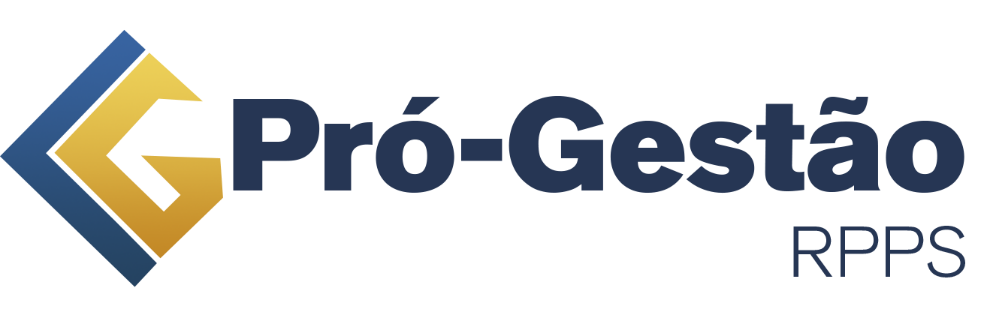 Dimensão 3: Educação Previdenciária
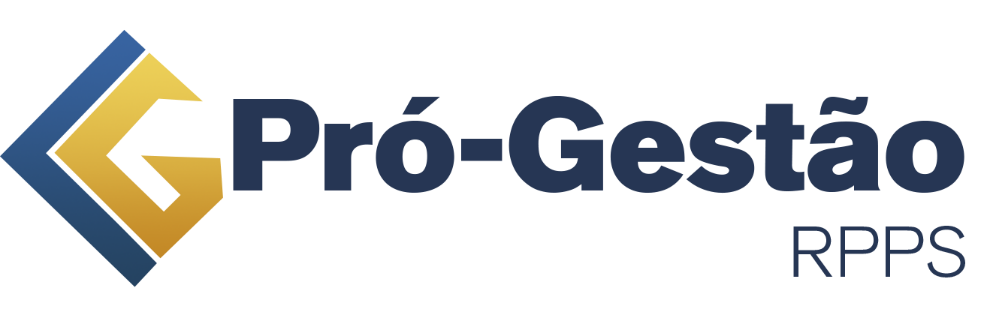 Dimensão 3: Educação Previdenciária
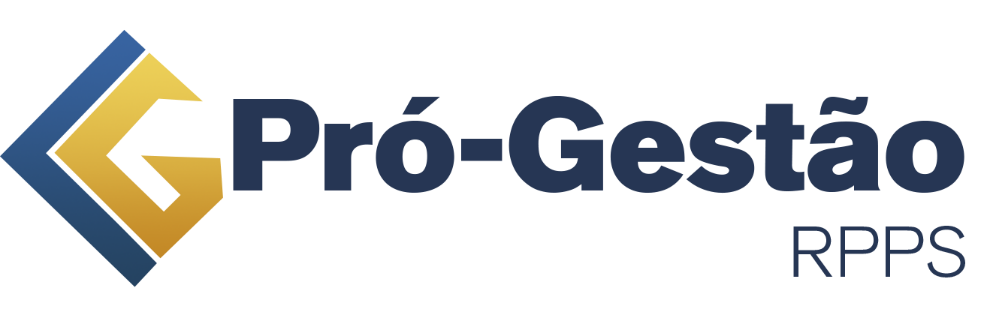 Ação 3.1 – Plano de Ação de Capacitação

Nível I: Formação básica em RPPS para servidores, dirigentes e conselheiros + treinamento dos servidores que atuem na área de concessão de benefícios sobre regras de aposentadoria e pensão por morte;

Nível II: Nível I + treinamento dos servidores que atuem na área de investimentos sobre sistema e mercado financeiro e fundos de investimentos;

Nível III: Nível II + treinamento para os servidores, dirigentes e conselheiros sobre legislação previdenciária, gestão de ativos, conhecimento de atuária, controles internos e gestão de risco + Programa de Educação Previdenciária com mecanismos de capacitação permanente;

Nível IV: Nível III + preparação dos servidores e dirigentes para obtenção de certificação individual de qualificação nas respectivas áreas de atuação.
Última pergunta 

Quem são os principais agentes motivadores, executores e/ou fiscalizadores deste processo?
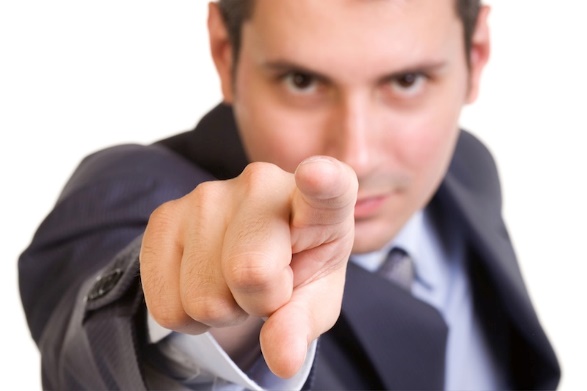 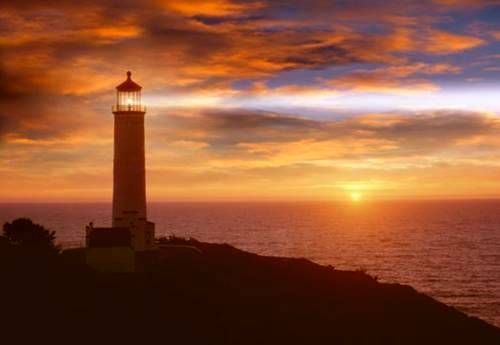 “Somos o que repetidamente fazemos. Portanto, a excelência não é um feito, mas um hábito”.      
Aristotéles apud Silva 2005.
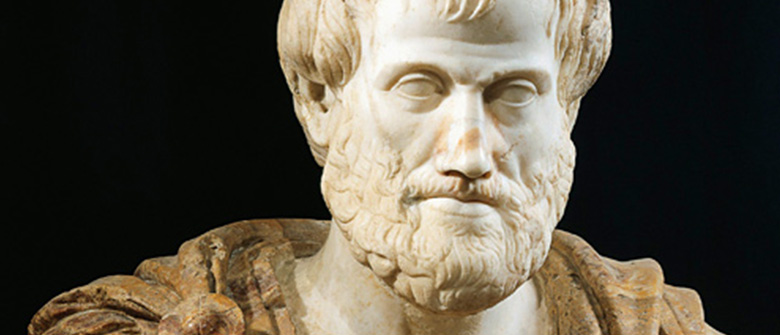 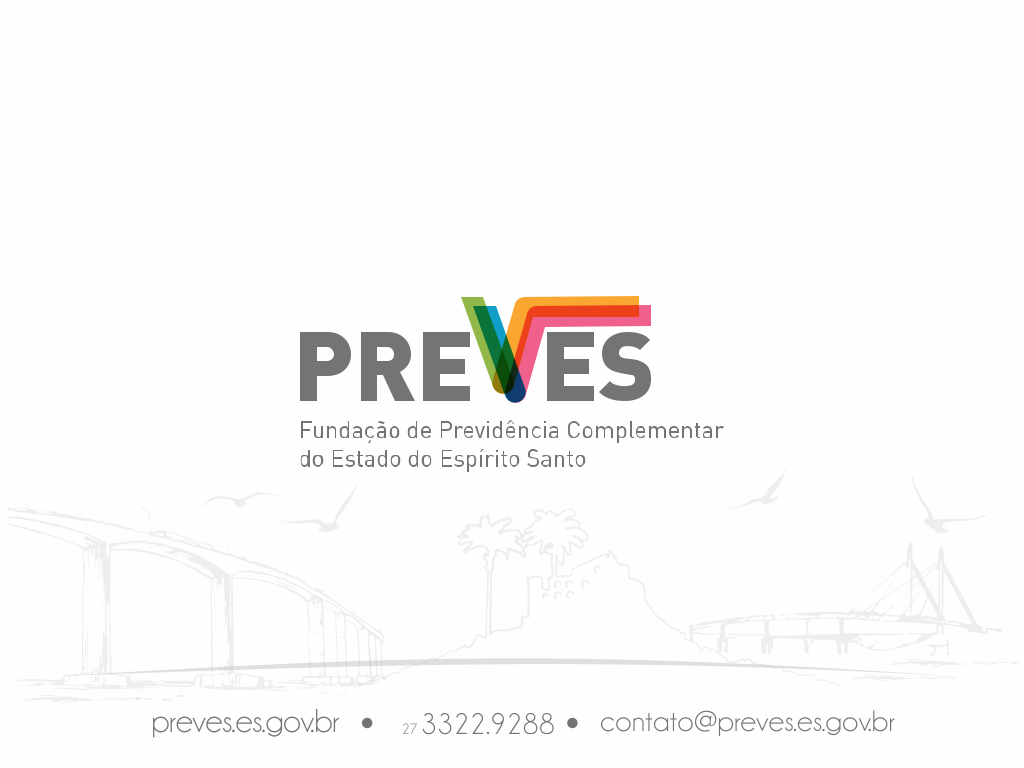 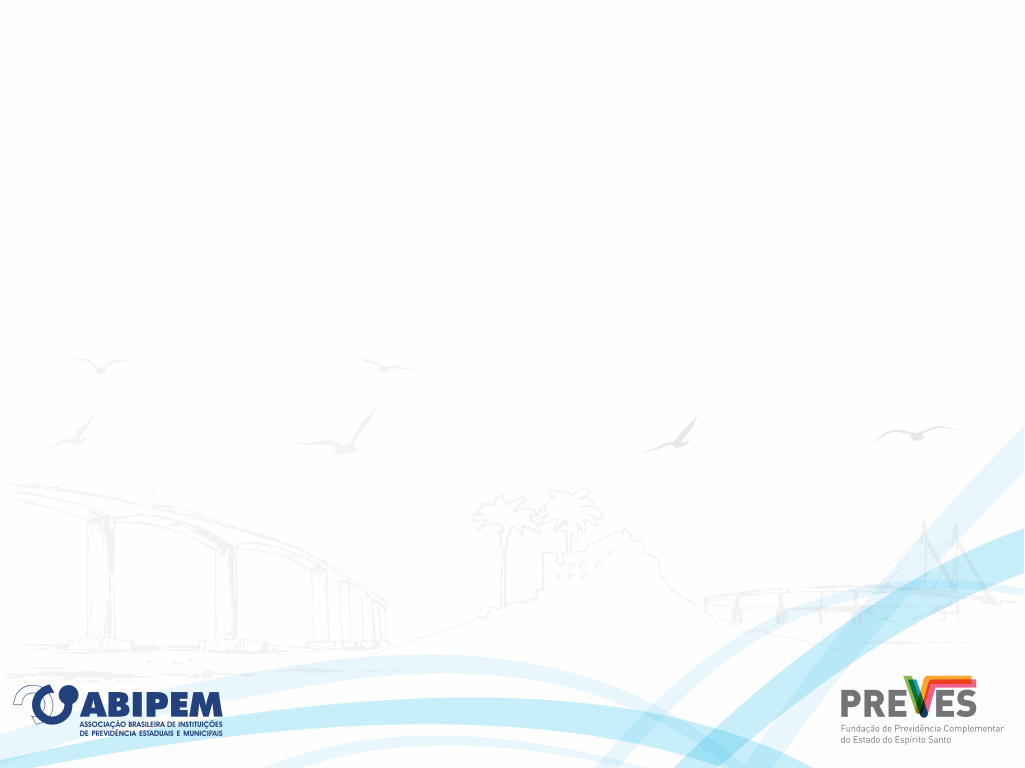